Future skills for a better life in Sustainable Salons
Develop questionnaire, status profiles and status material on entrepreneur skills.




			IES EL PALO
			Málaga
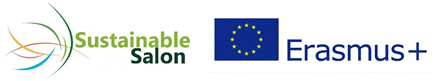 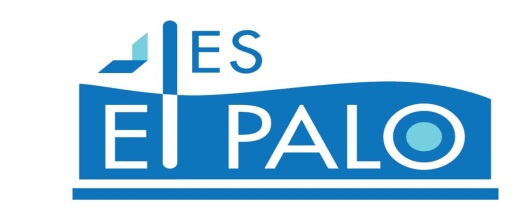 Summary
SECTION 1. Surveys and information about the sector. Programs, courses and modules.
Hair and beauty.
Entrepreneurship.
Digitalization and digital skills.
Sustainability
SECTION 2. Year 2020. Demands and Competences/profiles/skills in the sector.
Entrepreneurship.
Digitalization and digital skills.
	Sustainability

SECTION 3. Year 2030. Trends, future demands/skills.
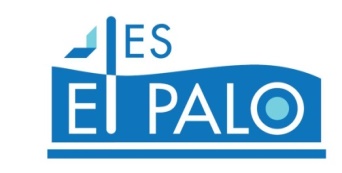 VET in Spain's education and training system
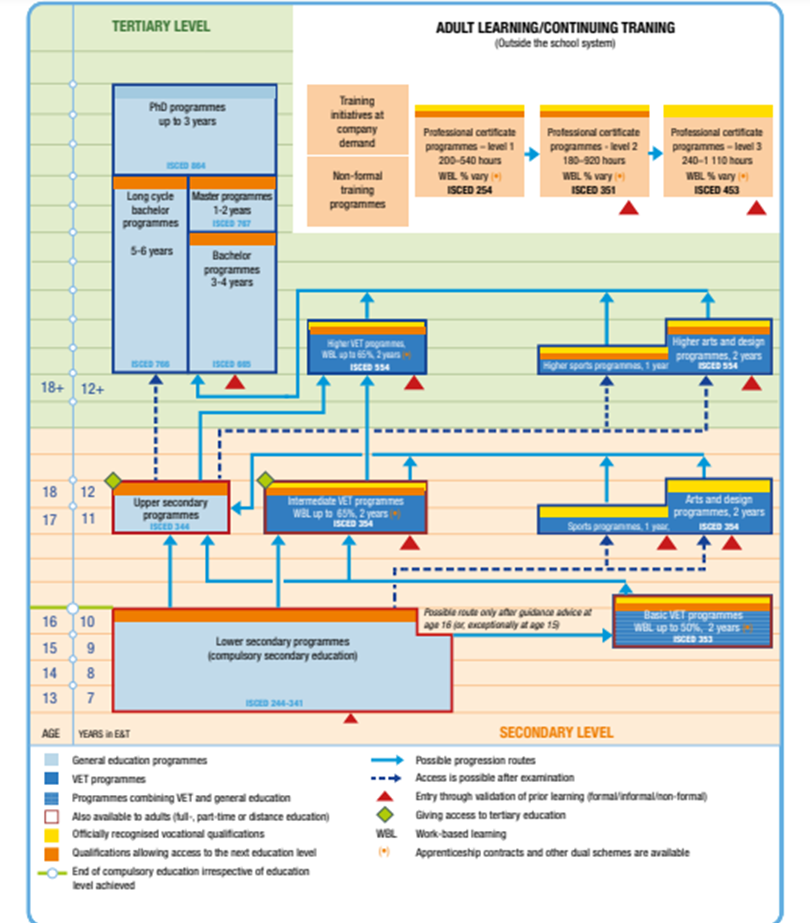 The Spanish education system 
is not referenced to EQF levels. 

Source: Cedefop and ReferNet Spain.
Expressed in learning outcomes. 
They are based on occupational standards
 listed in the national catalogue of 
occupational standards (CNCP).
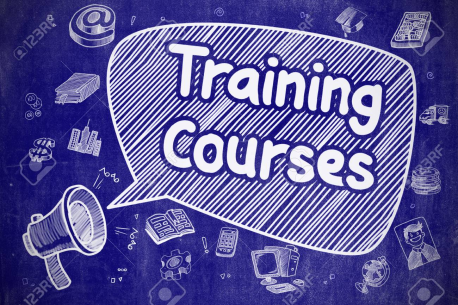 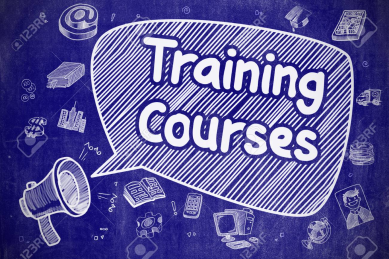 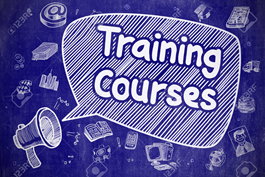 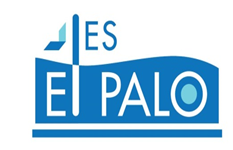 Conclusions Section 1
Wide offer of courses, seminars and programs.
Not all the formative offer is oficially recognised.
Formal education is mainly face to face but there are distance and flexible learning courses as well.
Hair and beauty formal education includes compulsory work placement modules and entrepreneurship abilities.
A Plan for the modernization of VET in Spain has recently been approved, and from 2022 it is planned a professional module on digitization applied to the productive sector. 
Sustainability isn´t included as a whole in the official curricula of formal VET. However, Education for Sustainable Development will be included in all formative stages by 2024.
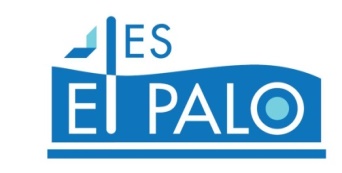 Conclusions Section 1
Outside formal VET

Private academies offer training courses on the use of digital tools  to the management of hairdressing salons 

Several companies as LÓreal and Wella are involved in the sustainable development and offer training courses not only for their employees but also future hairdressers and esthetician
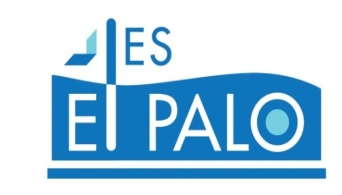 Year 2020. Competences/profiles/skills in the sector
General attitude of customers, entrepreneurs and salon owners in the hair and beauty sector with regard to entrepreneurship, digitalization and sustainability in the hair and beauty sector.
Own survey
Sources
Other articles and studies
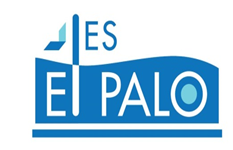 The results of the survey can be consulted on this link.
Interviewed: Almost 200 people related to the Personal Image sector. 

Specifically, 44.44% are professionals in the sector (students, employees, businessmen or teachers), and 55.55% are regular clients of beauty salons and / or hairdressers.
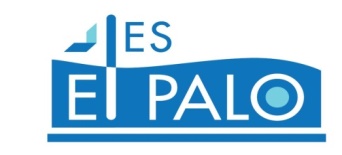 Main conclusions of IES El Palo survey
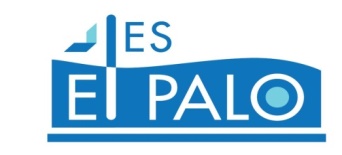 Main conclussions of IES El Palo survey
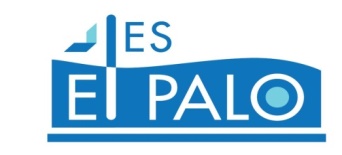 Main conclusions of IES El Palo survey
Year 2020. Competences/profiles/skills in the sector.
According to the National Association of Perfumery and Cosmetics (STANPA), there is a Salon each 900 citizens in Spain.
 However 30% of hairdressers lose money every month. 
This is the case of the low-cost models that emerged during the former crisis which offered hairdressing services that were performed by inexperienced people, encouraging intrusiveness, unfair competition and a B-economy .
Entrepreneurship
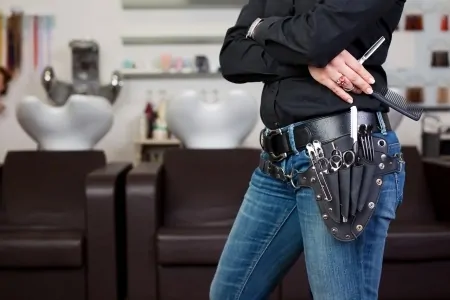 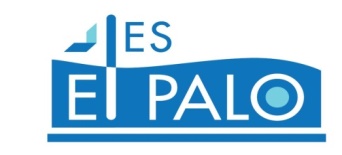 Year 2020. Competences/profiles/skills in the sector.
Digitalization

 “Less than 25% of the salons are computerized,
 more than 40% do not have active social networks, 
more than 60% do not have a website, 
more than 80% do not use any tool of online advertising,
 more than 40% do not use any type of digital tool… ”.
 (Sergi Moiset, director of SalonSolutions.io).
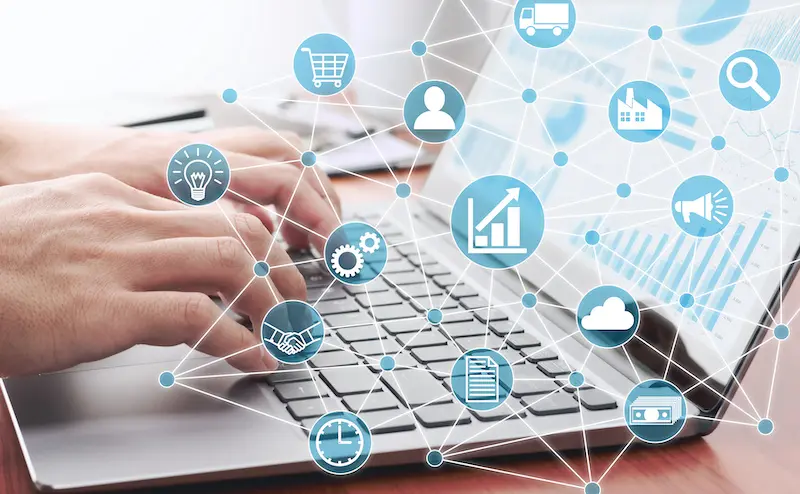 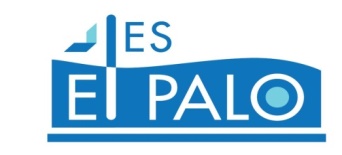 Year 2020. Competences/profiles/skills in the sector.
Sustainability
According Uala (the first telematic portal that includes the best hairdressing salons and beauty centers), in 2020, the offer of organic and environmentally friendly treatments increased by 20% compared to 2018. 
The cosmetic international industry is reinforcing investigating in new natural produces instead of classic products related with petroleum and trying to use less plastic or recycled plastic to reduce the carbon foot print.
Some local Hairdressing Salons have began to work 
    on waste management
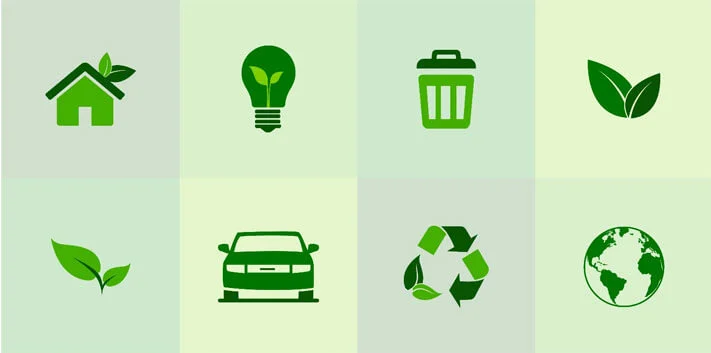 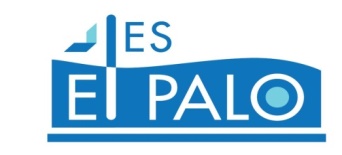 Year 2030. Competences/profiles/skills in the sector.
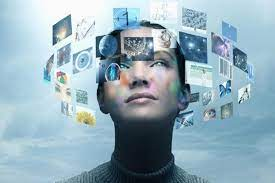 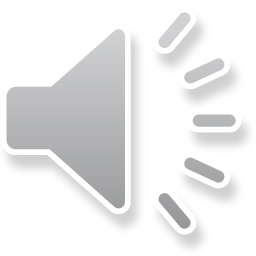 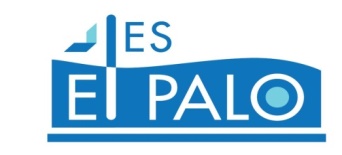 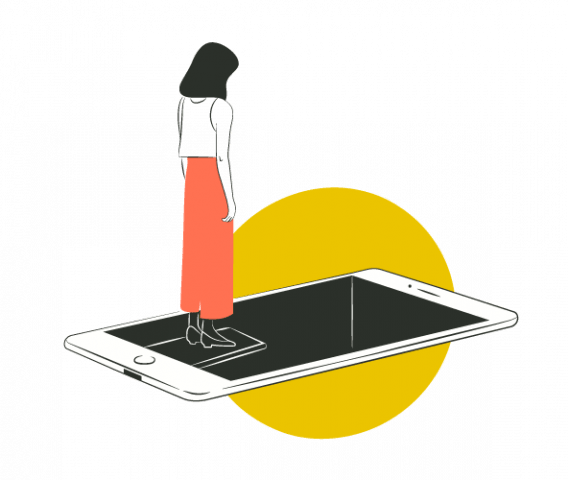 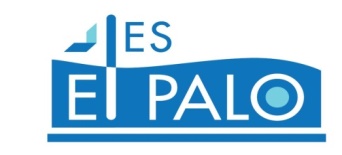 Specialitation and customer´s  oriented
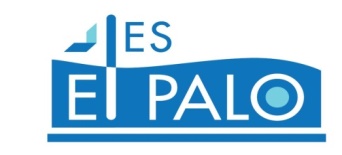 Thank you for listenning
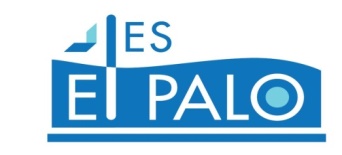